Bardejov
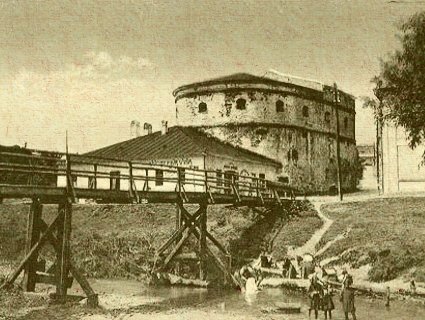 Content
History
Symbols
Unesco & cultural monuments
Bardejov Spa
Resources
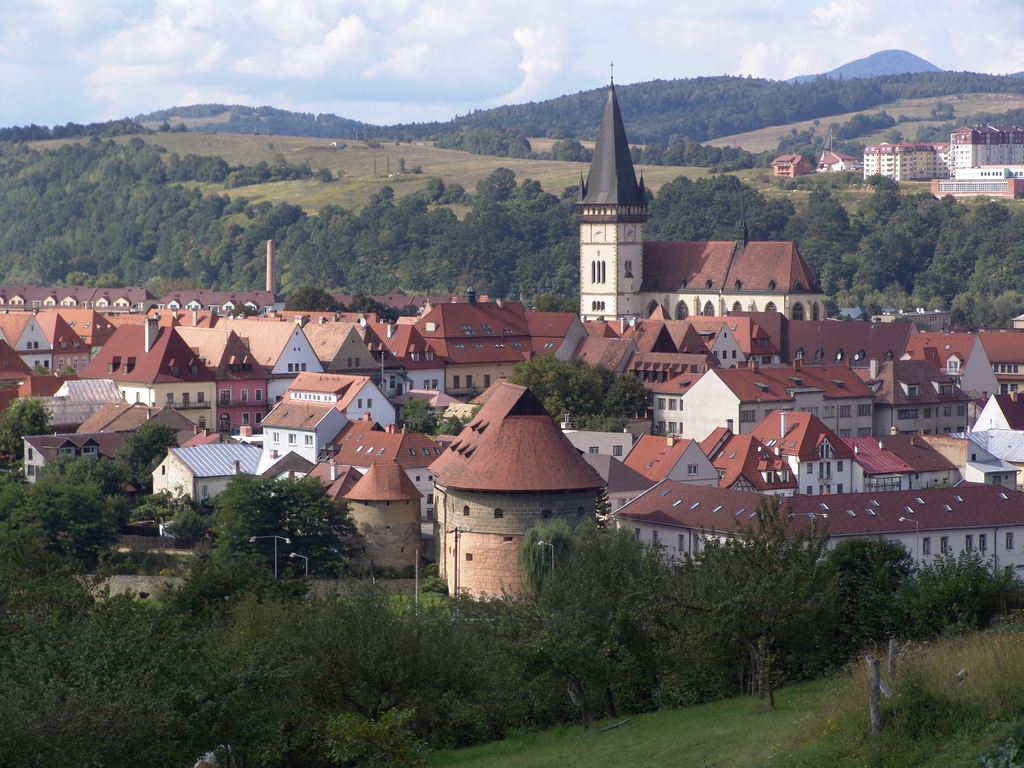 History
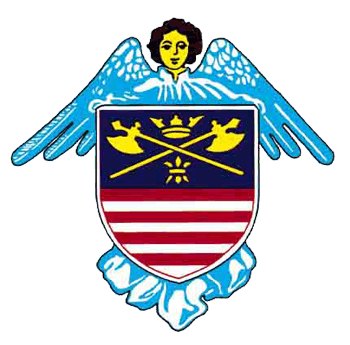 1241 & 1247
1352 & Ľudovít I. 
1. September
1453 & own coat of arms
16 century as century of culture and education
Leges scholae Bartphensis
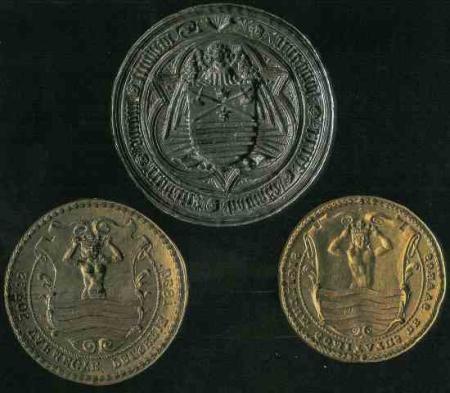 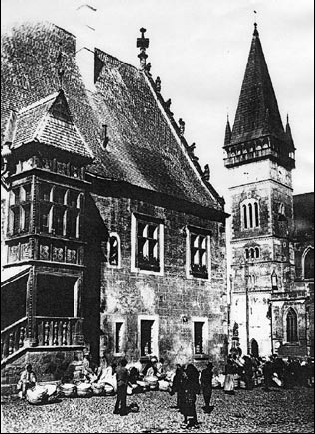 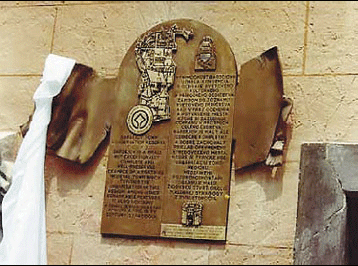 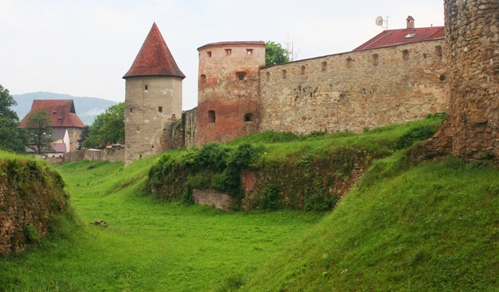 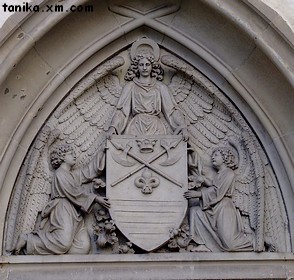 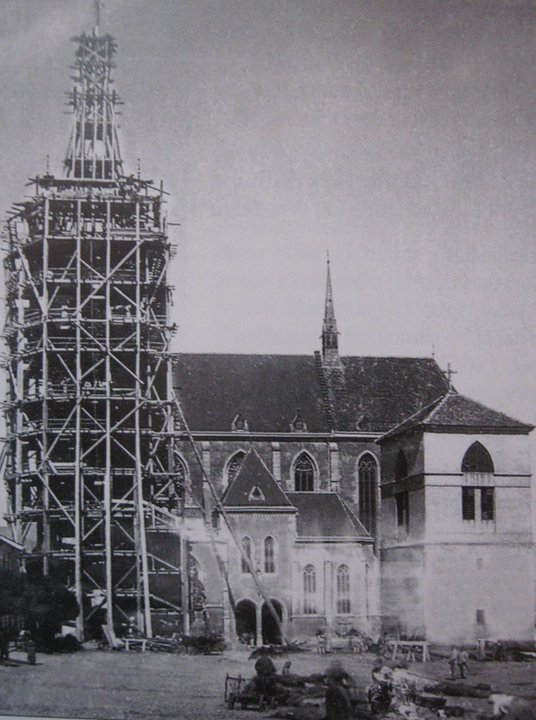 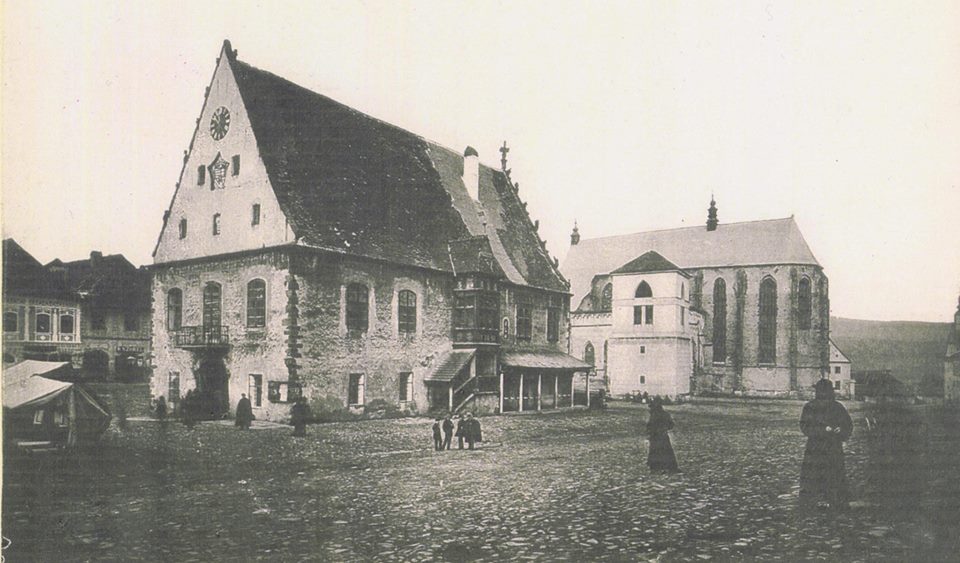 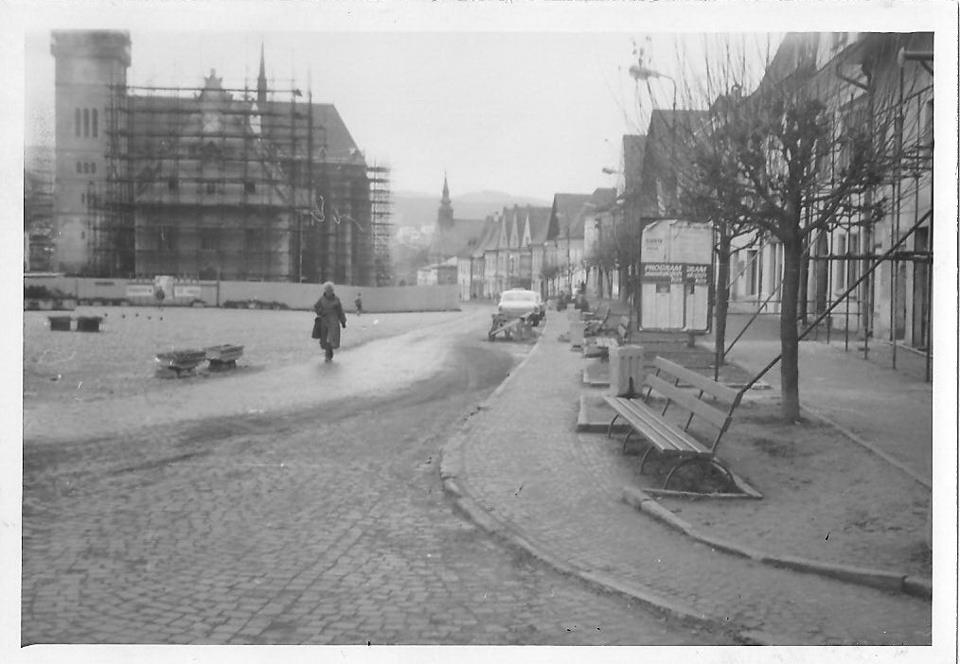 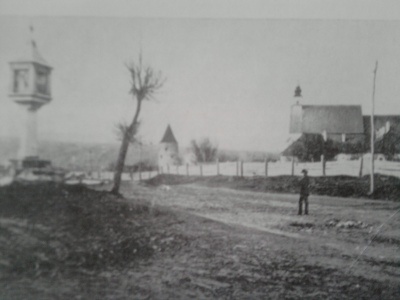 Symbols
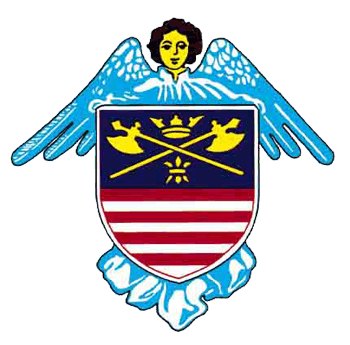 Coat of arms

Flag of the city 
The seal of the city
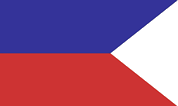 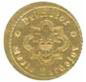 Unesco and some other monuments
2000 
Town square
Bsilica Minor of St. Egídius
Town hall
The statue of St. Florián
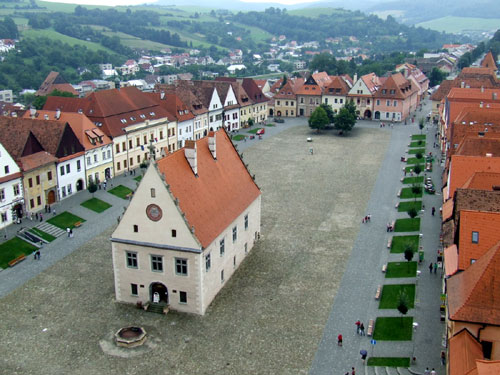 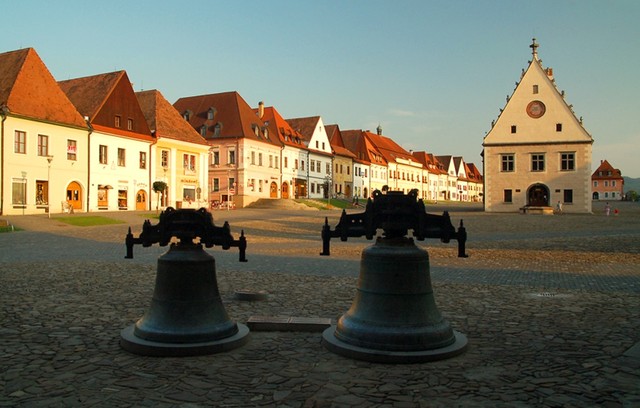 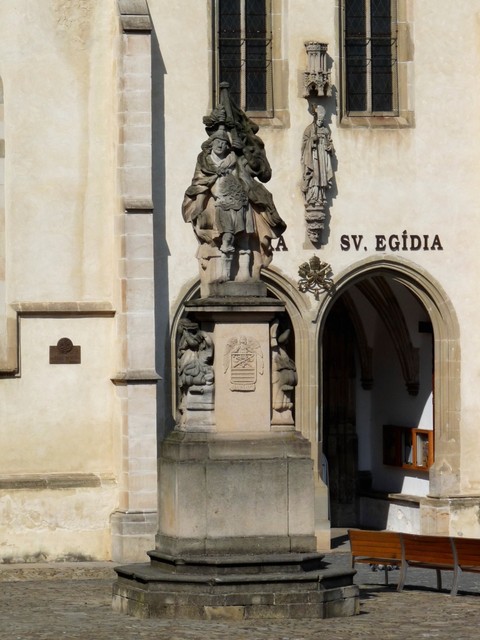 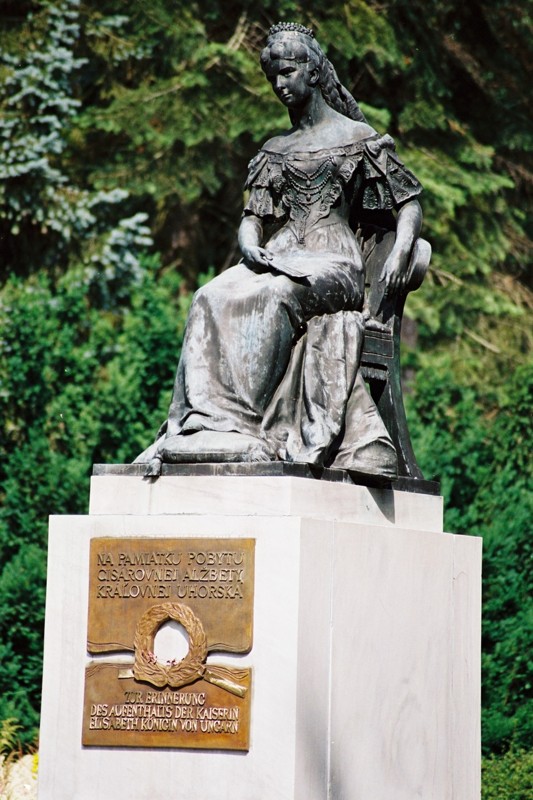 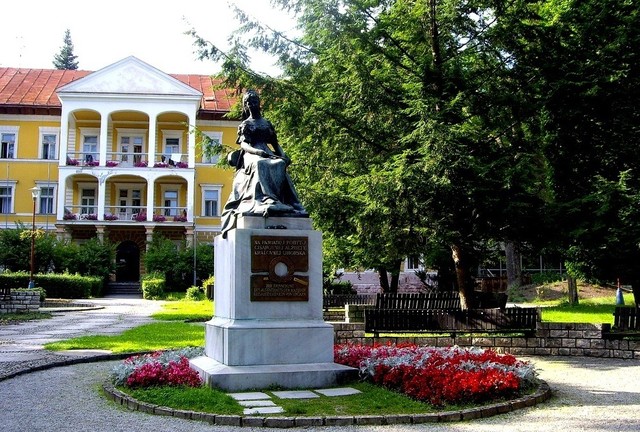 Bardejov Spa
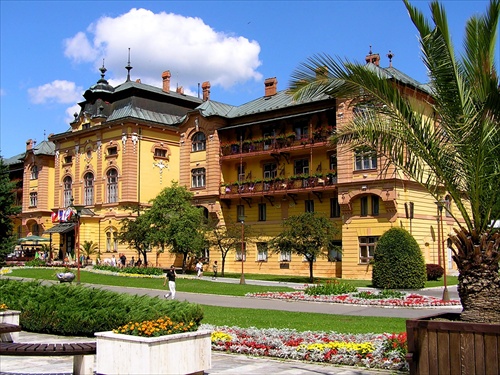 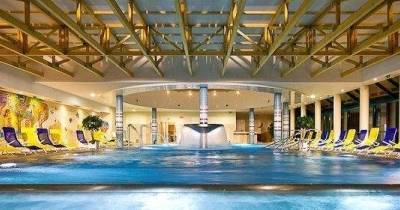 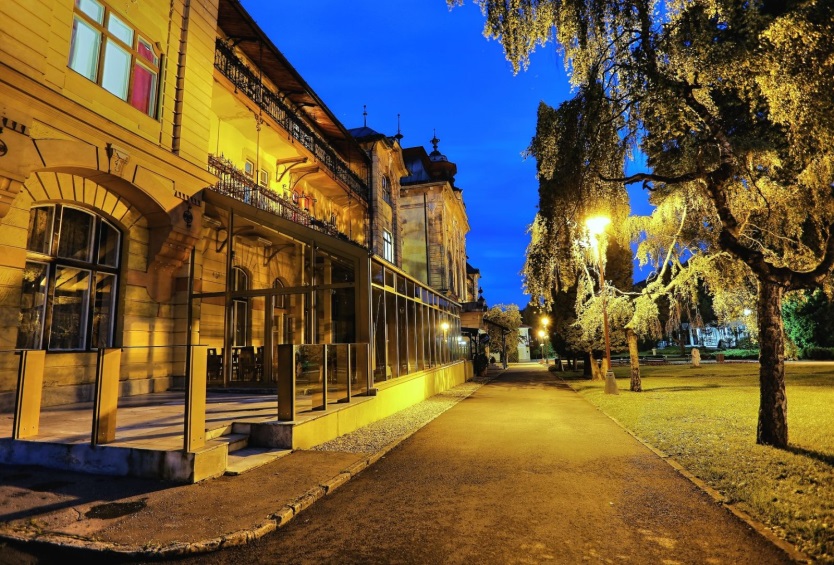 Resources
http://www.bardejov.sk/mesto/bardejov
http://www.tanika.sk/web/bardejov/erb.htm
http://www.j-henischa.szm.com/bardejov/bardfa01.html
Thank you for your (in)attention!!! 
Ivana Vavreková2.C Gjar